E-Twinning
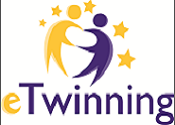 ΟΙ ΜΑΘΗΤΕΣ
Αντωνοπούλου Βιολέττα		Γιαλαμάς Περικλής
Κατσαρού Ελευθερία		Κακοδήμος Μανώλης
Κέκια Αλίκη				Θεοδώρου Ιάσων
Παπαρούνα Εφροσύνη		Σαρρής Λευτέρης
Μαλλιαρού Βασιλική		Φοινικόπουλος Ιωάννης
Καλοφορίδη Ραφαέλα		Δρόσος Νικόλαος
Τζιάνη Ράνια			Κατρινόι Αλέξανδρος
LSVC – Learning by Sharing in Virtual cafes
Οι χώρες που συνεργαστήκαμε
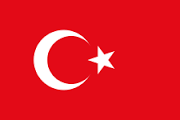 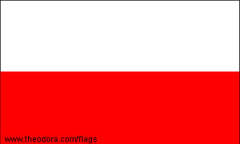 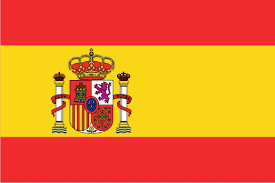 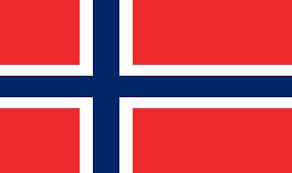 Café Europe
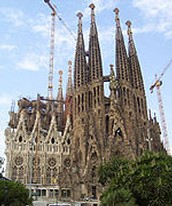 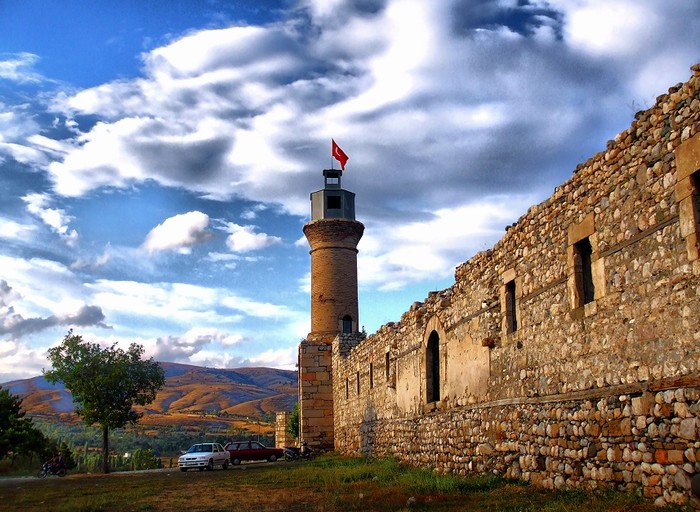 Korczyna
Barcelona
Zile
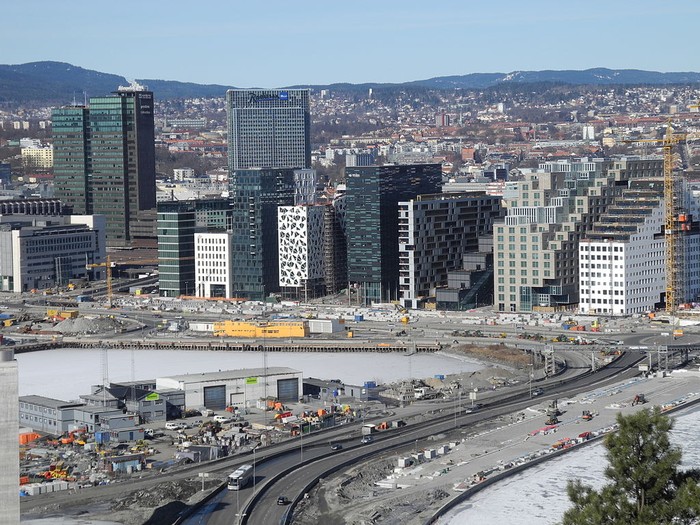 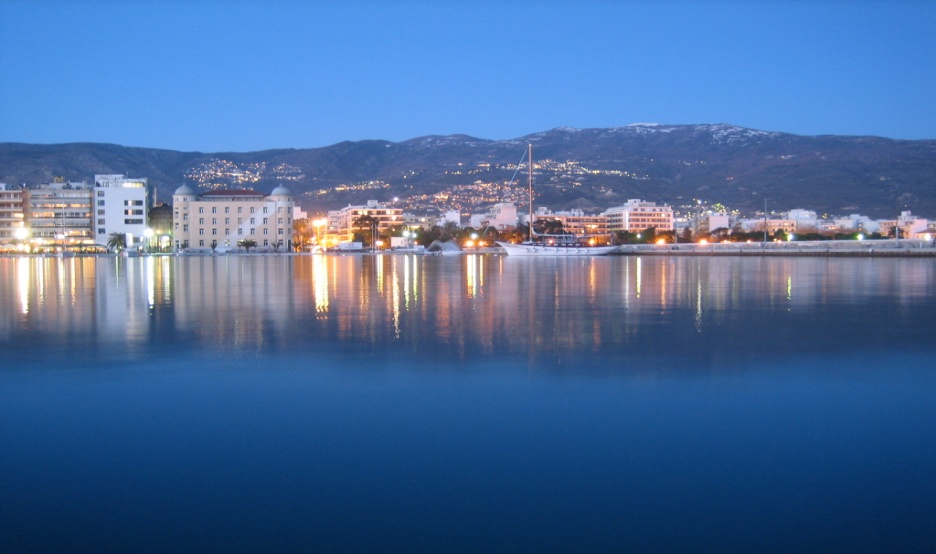 Oslo
Volos
Μερικά από τα logo που ετοιμάσαμε:
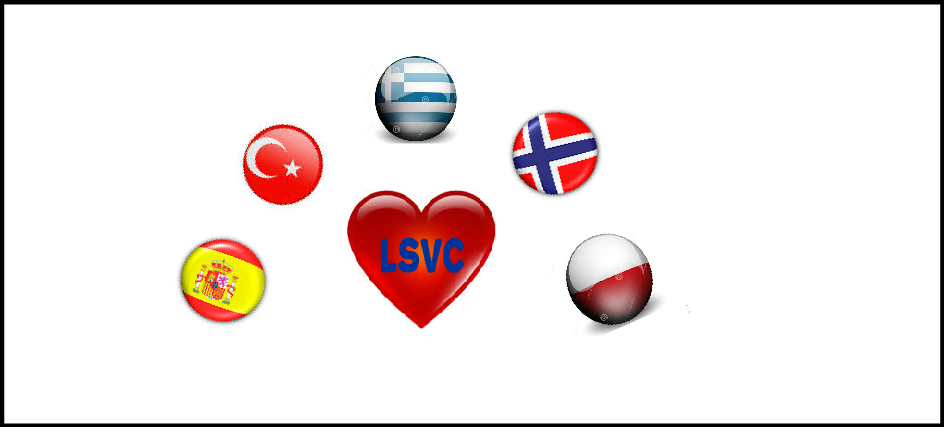 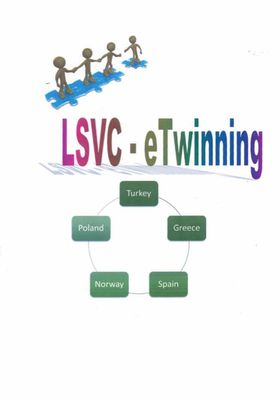 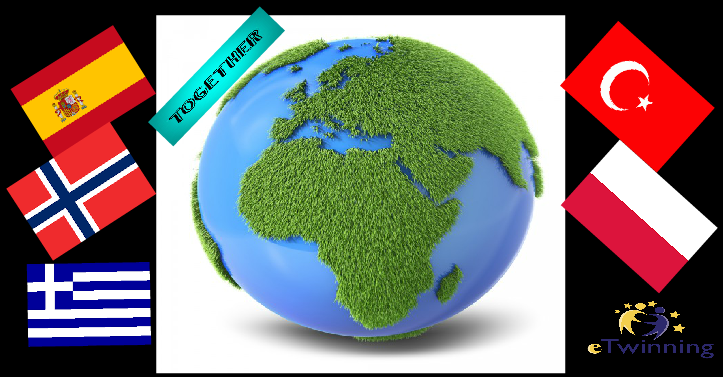 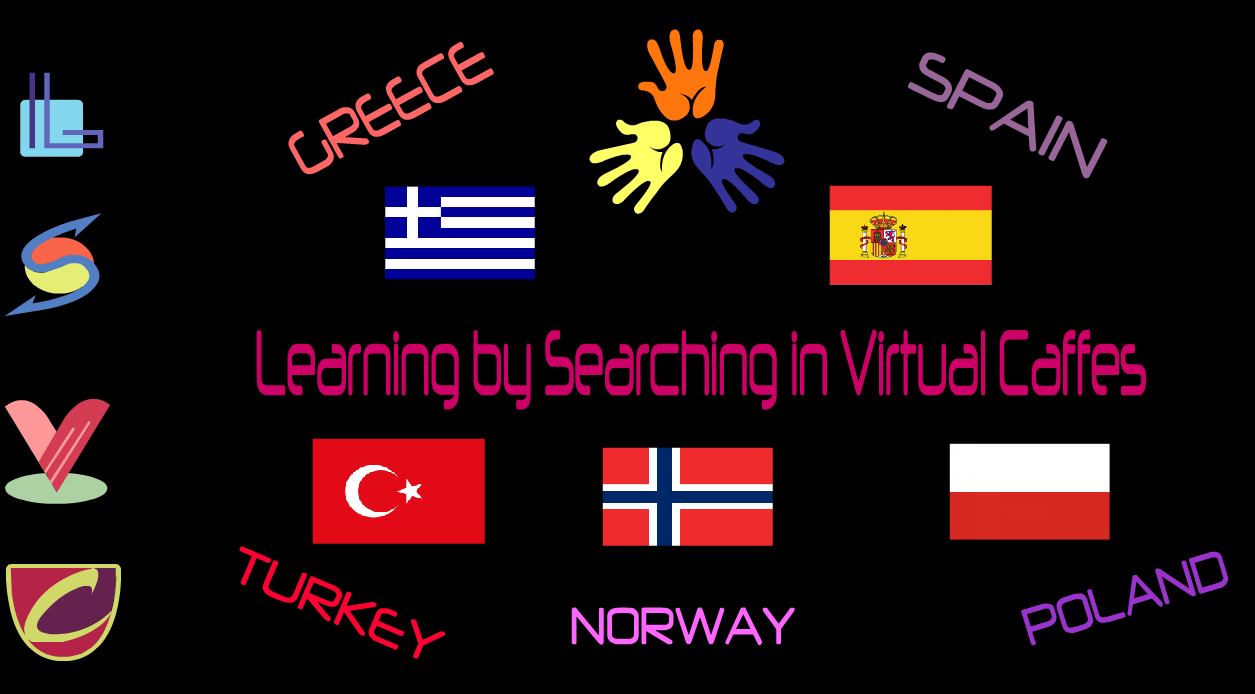 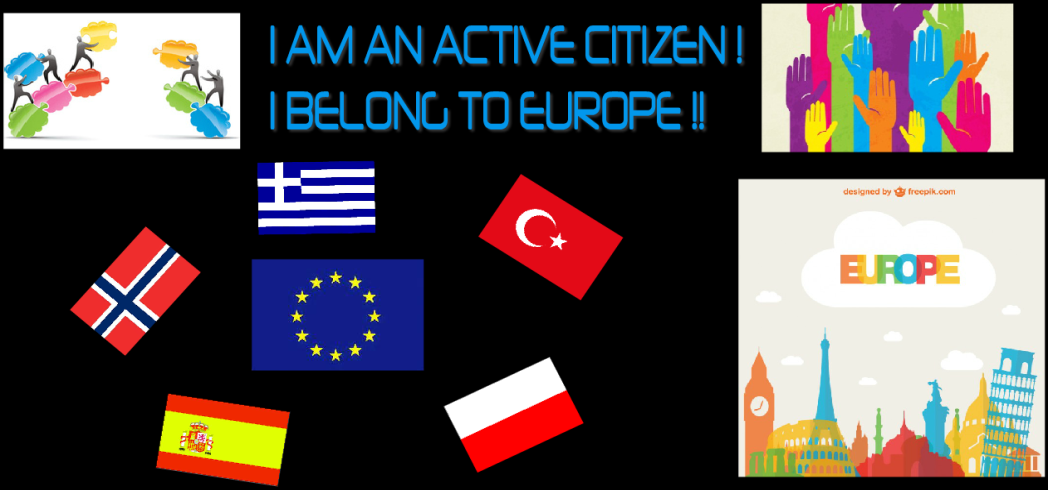 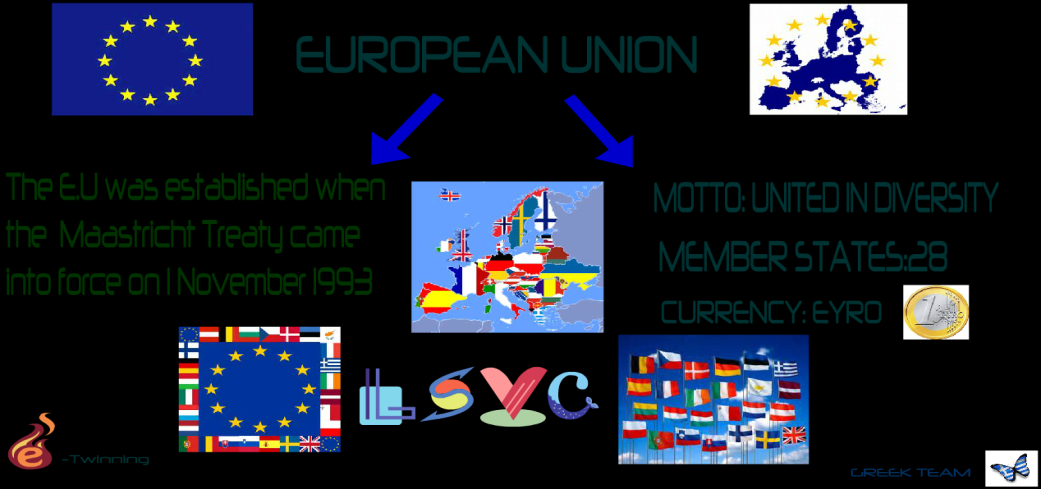 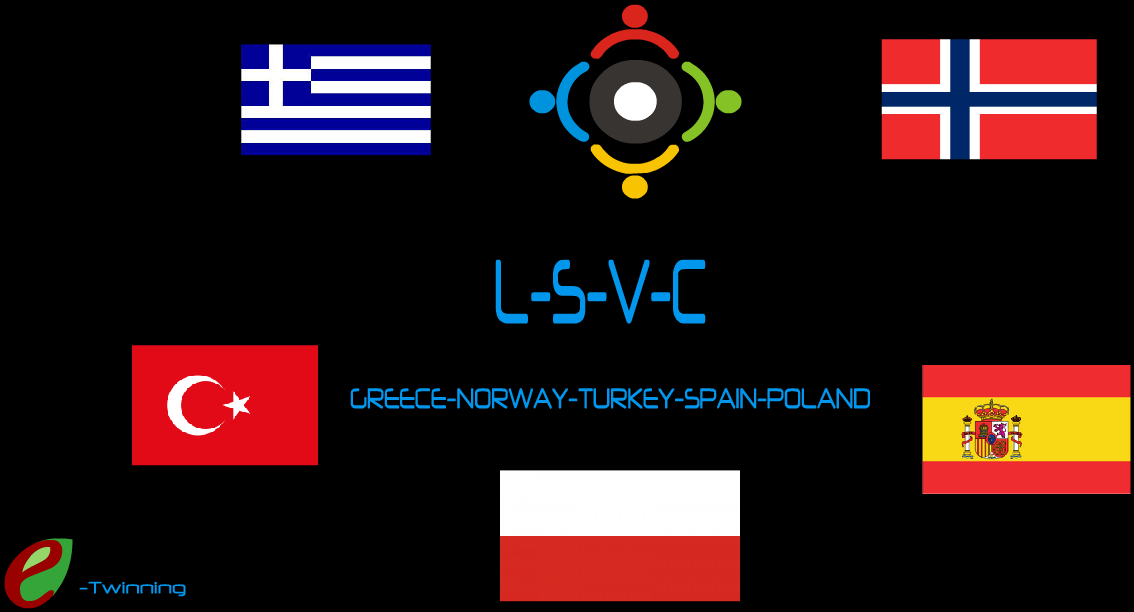 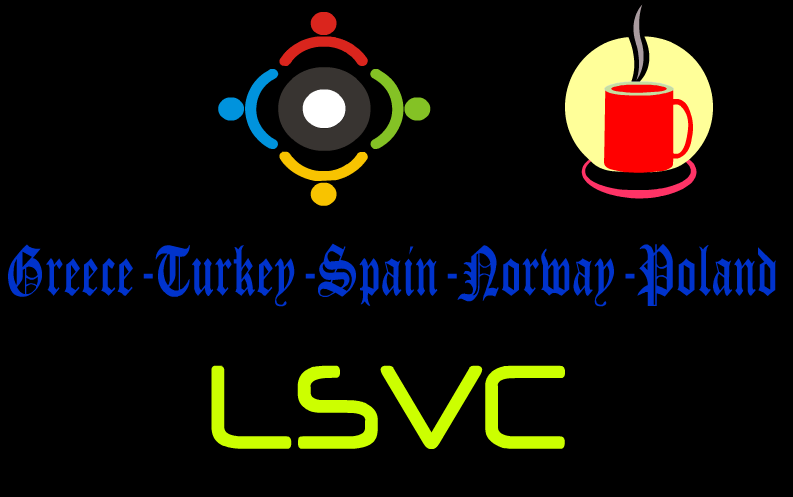 Τα τραγούδια που εμπνεύστηκε η ομάδα μας
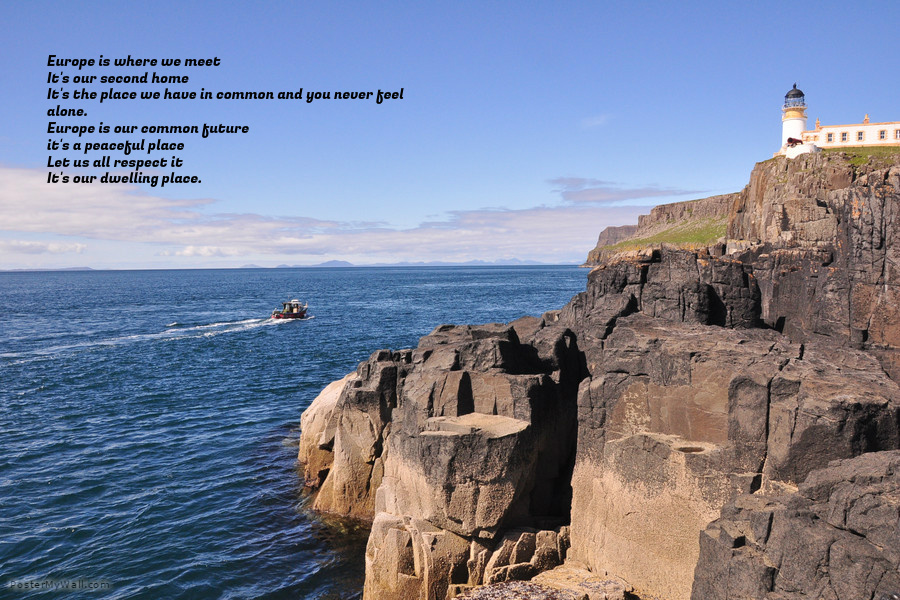 Πιο συγκεκριμένα:
Συνθέσαμε τα δικά μας τραγούδια για την Ευρώπη
Μέσω ενός υπολογιστικού προγράμματος αυξήσαμε τις γνώσεις μας σχετικά με την Ευρώπη
Απαντήσαμε σε ένα κουίζ για τον ίδιο σκοπό
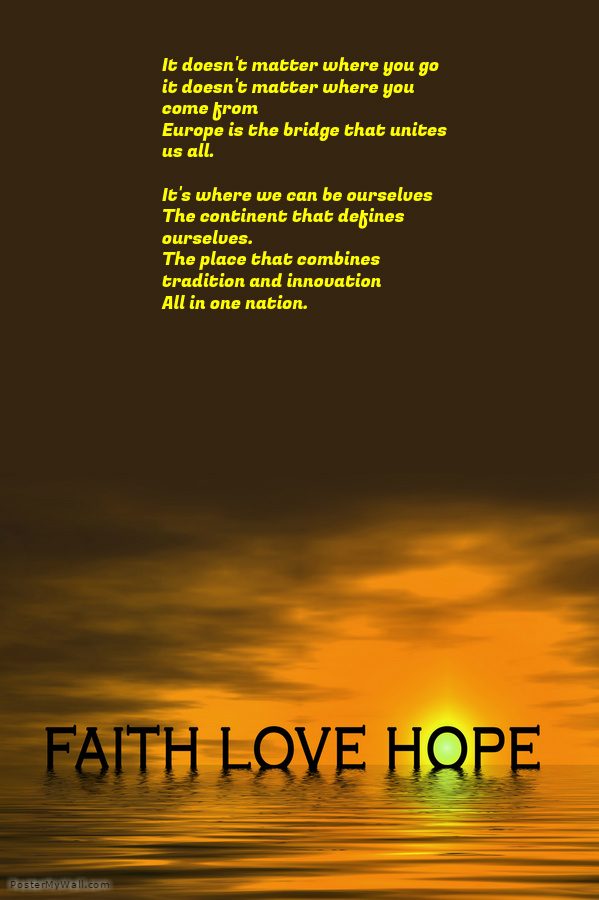 Μερικά από τα τραγούδια μας…
Café        History
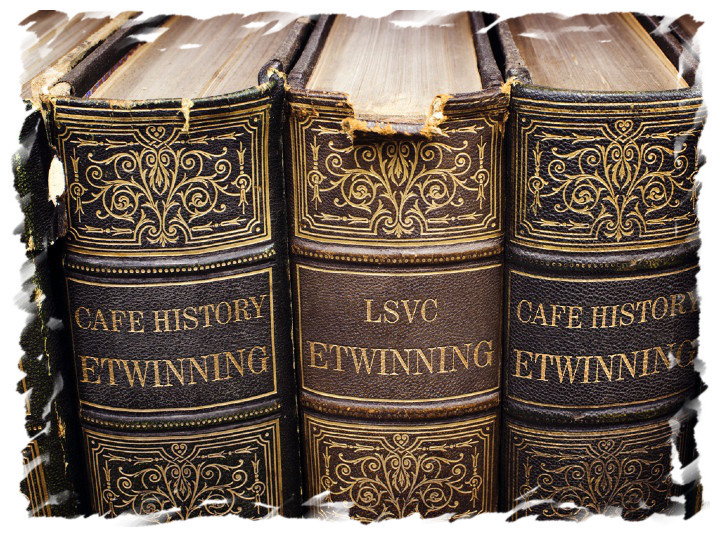 "The more you know about the past, the better prepared you are for the future" Theodore Roosevelt
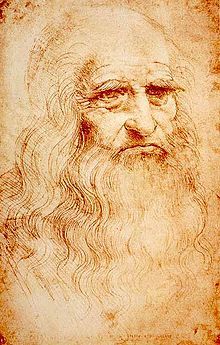 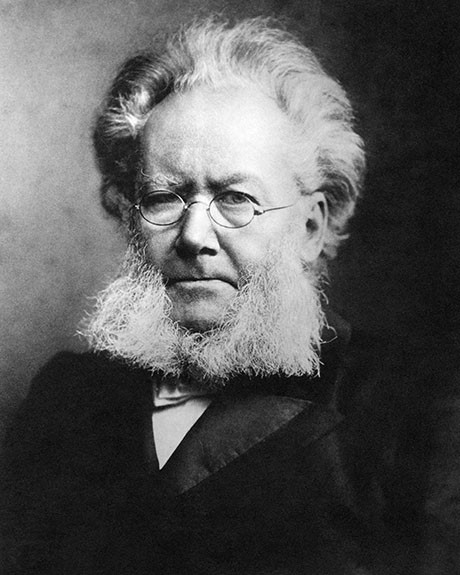 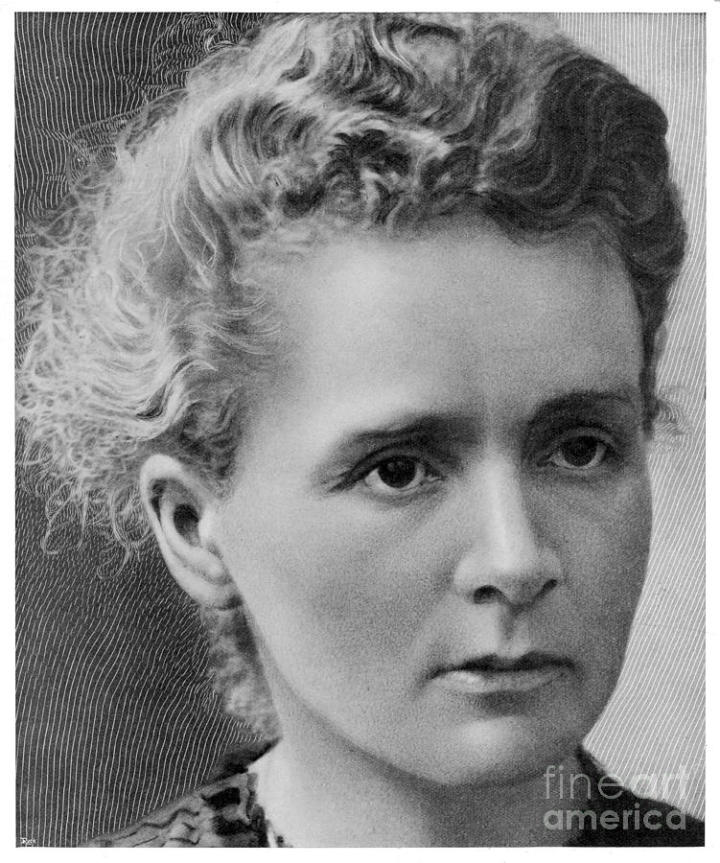 Da Vinci			Ibsen			M. Curie
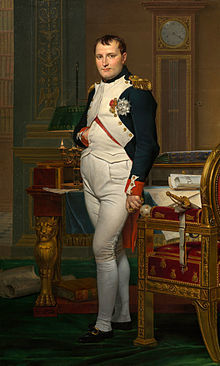 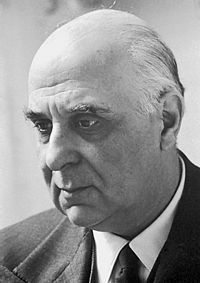 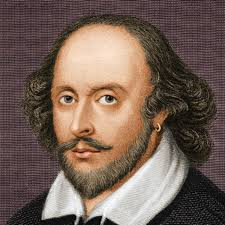 Napoleon		       Seferis			Shakespeare
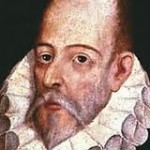 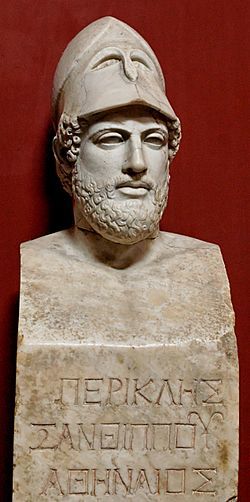 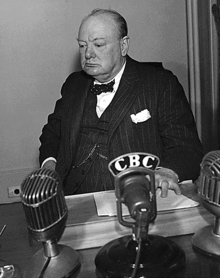 Pericles		Churchill		 Cervantes
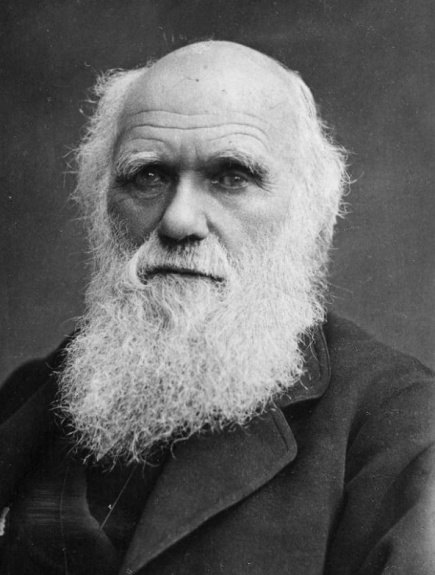 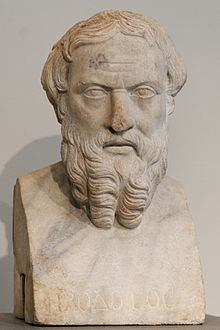 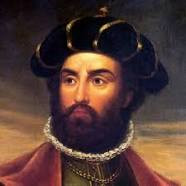 Darwin		Herodorus	            Vasco Da Gama
Café Literature
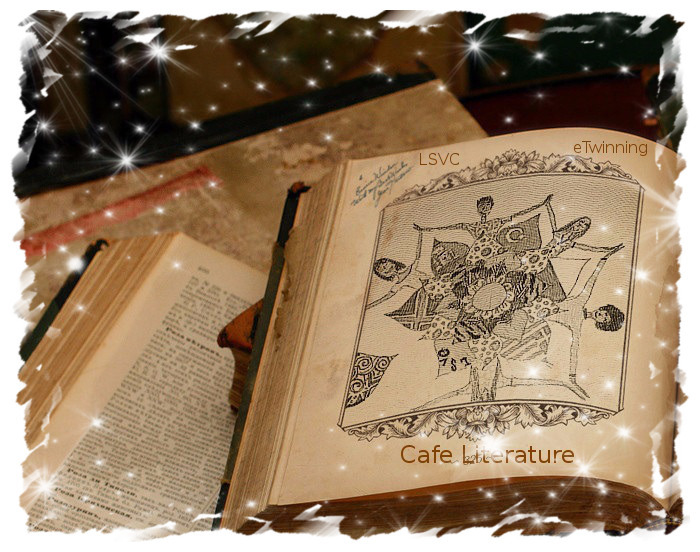 "Without  literature, life is  hell"​ Charles Bukowski
Edgar Allan Poe – Annabel Lee….
But our love it was stronger by far than the love 
  Of those who were older than we— 
  Of many far wiser than we— 
And neither the angels in Heaven above 
   Nor the demons down under the sea 
Can ever dissever my soul from the soul 
   Of the beautiful Annabel Lee;
Café Language
"The limits of my language is the limits of my world” - Ludwig Wittgenstein
Πιο συγκεκριμένα:
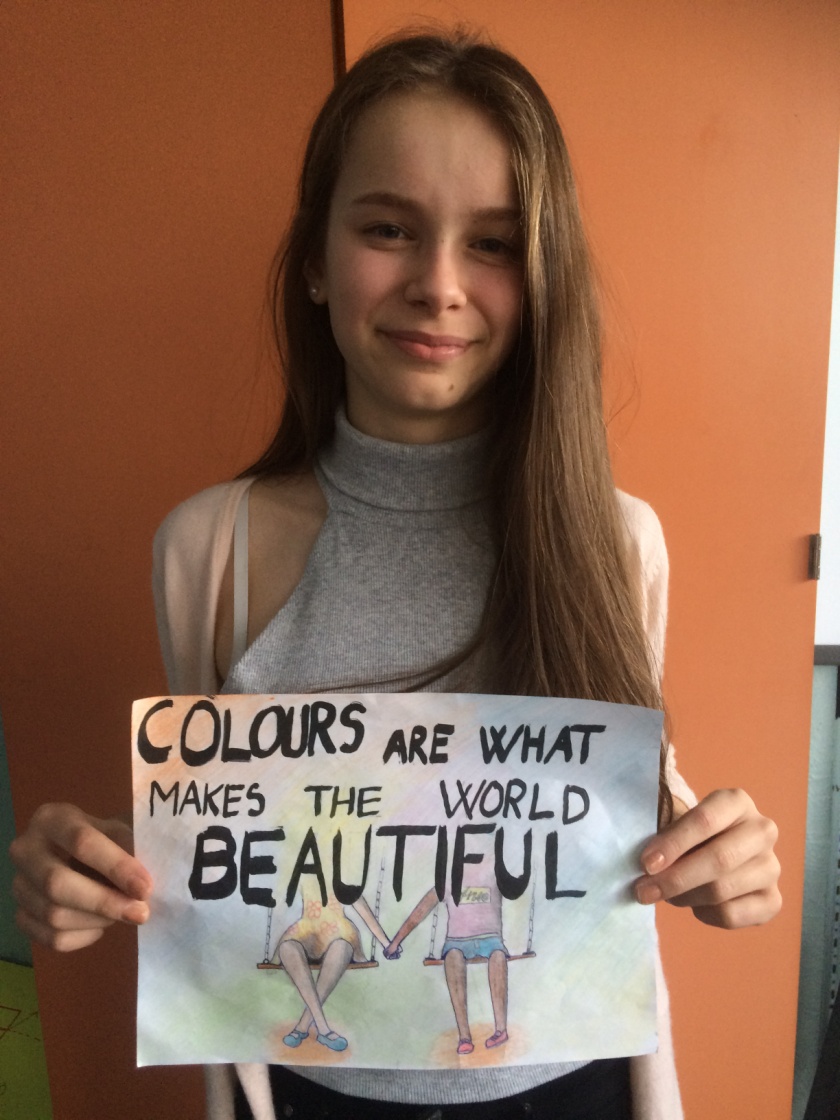 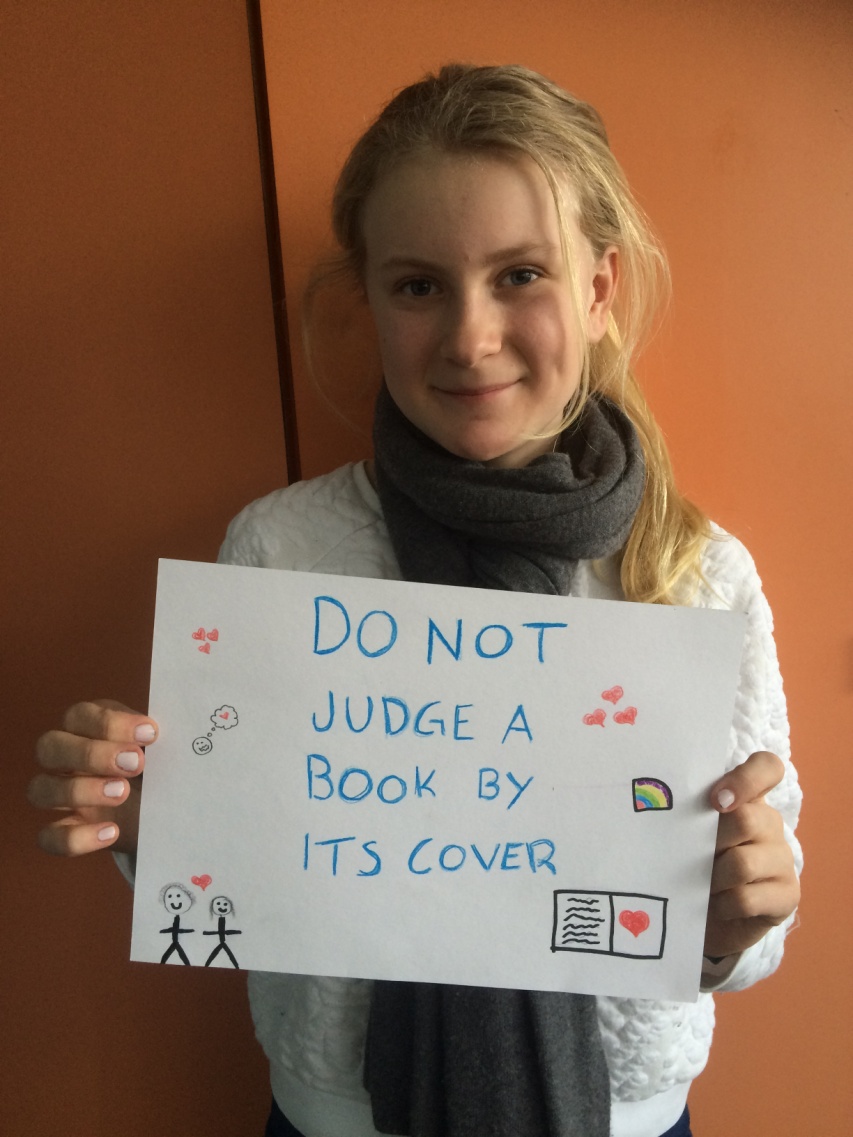 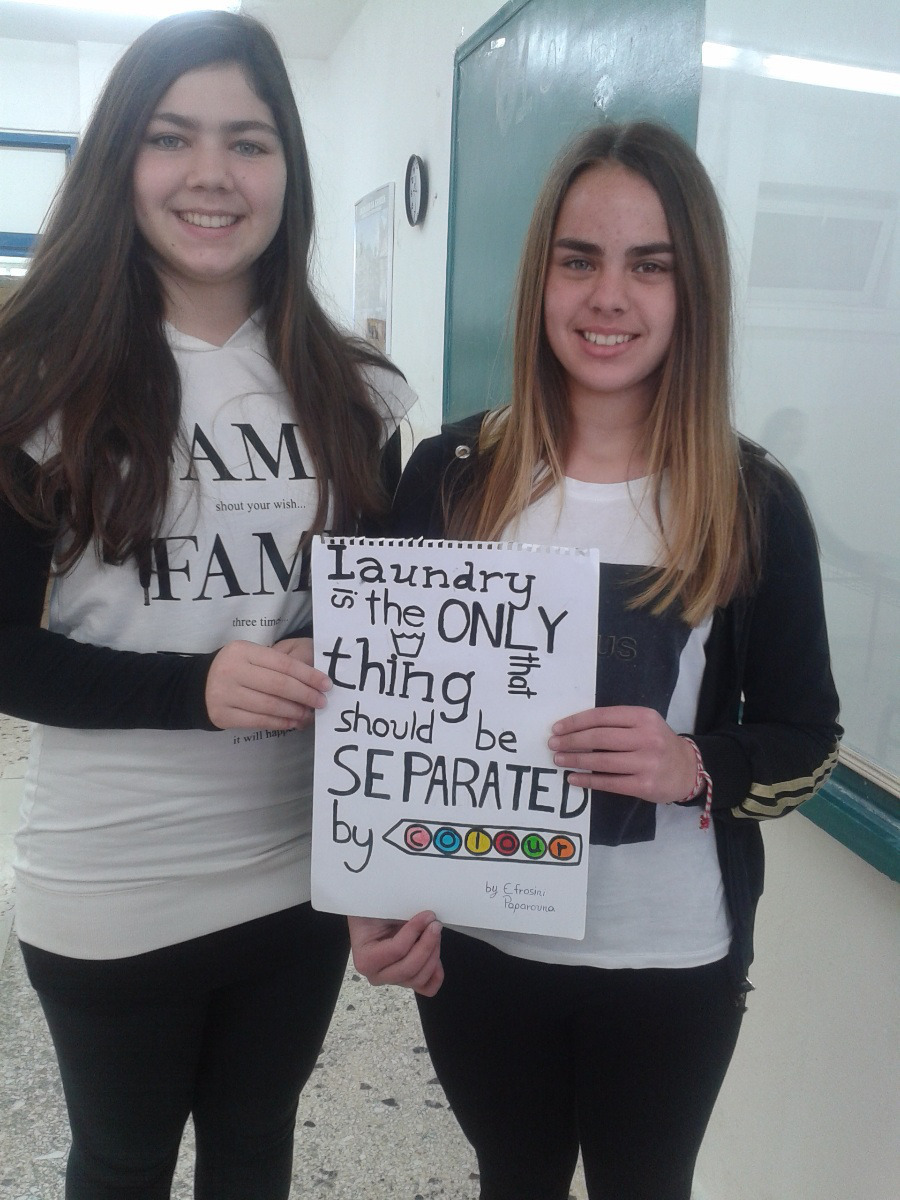 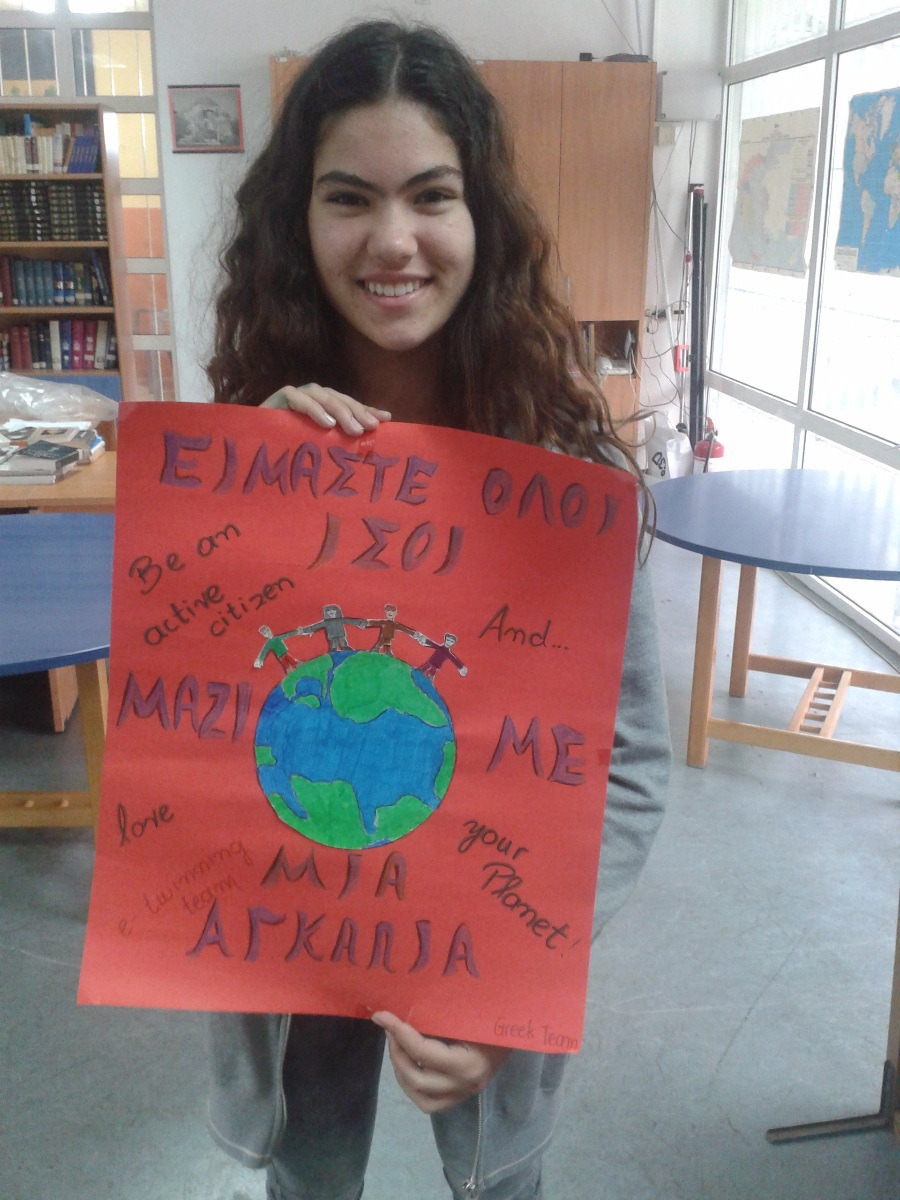 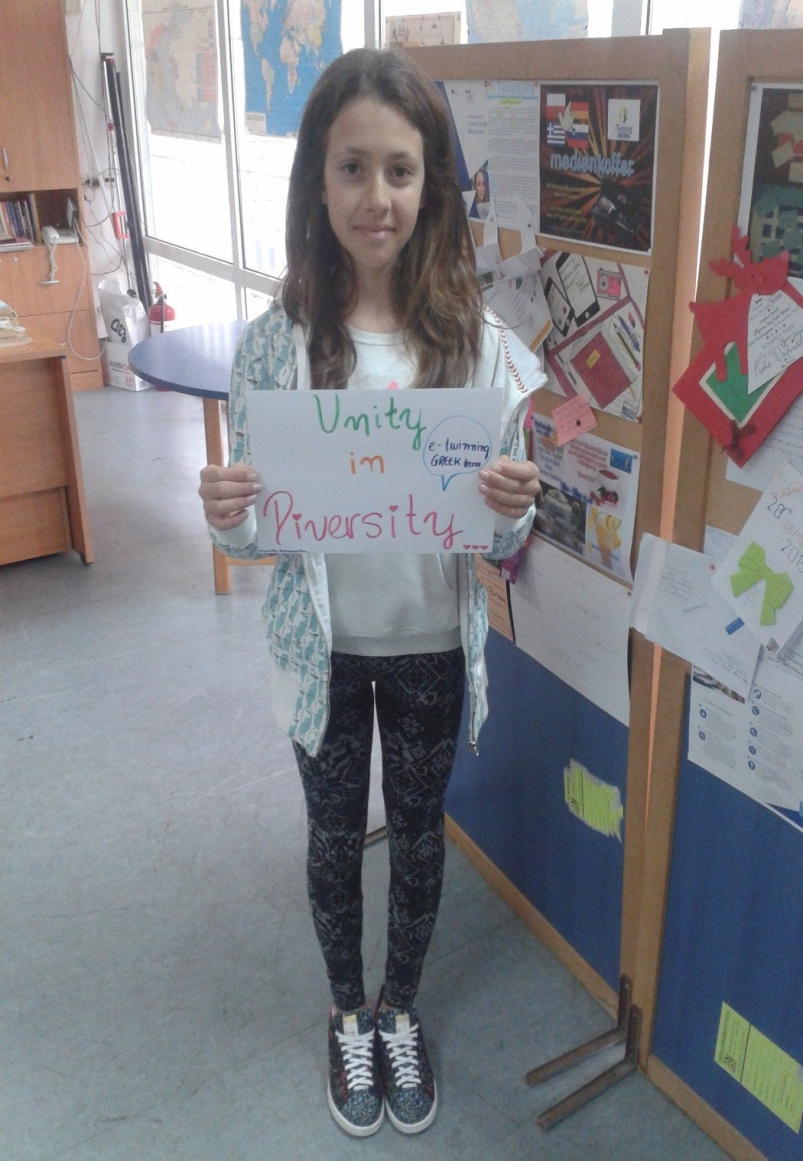 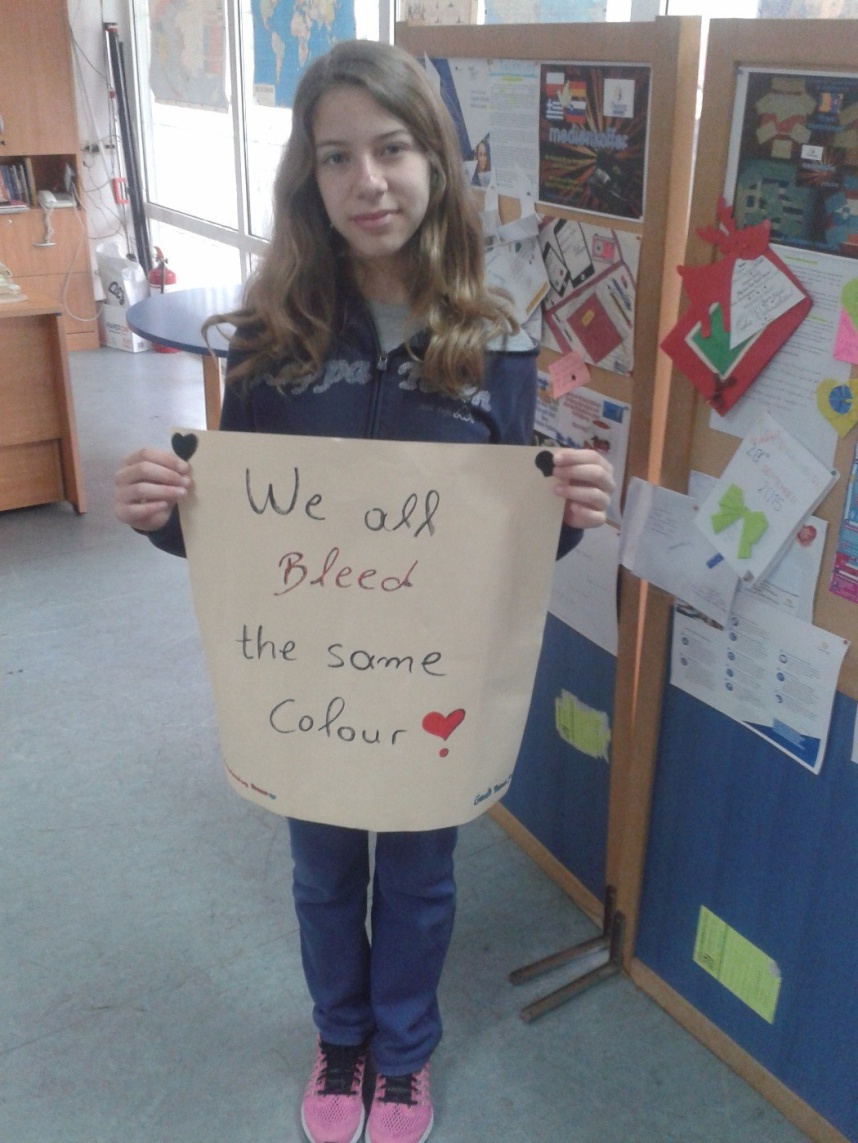 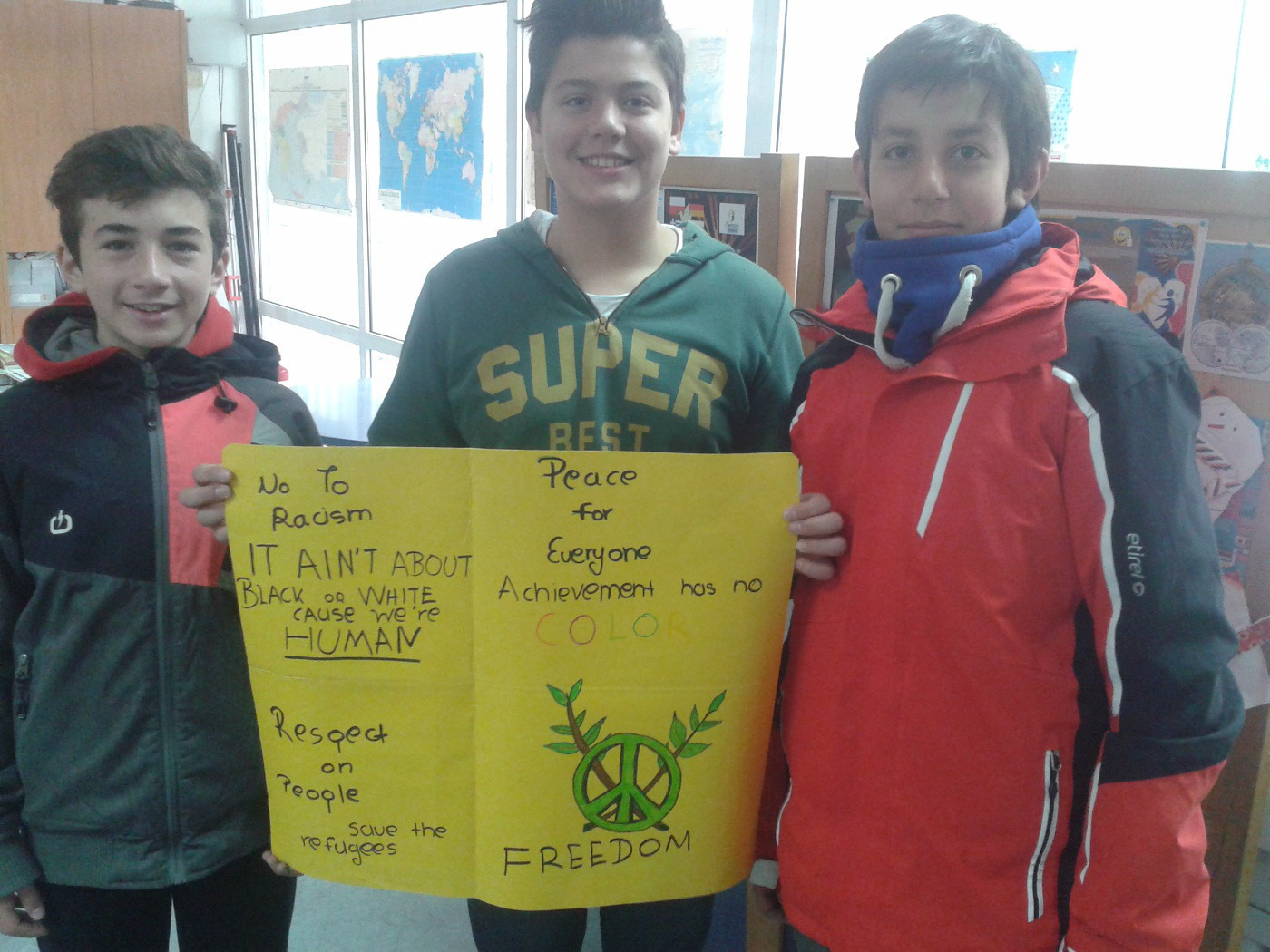 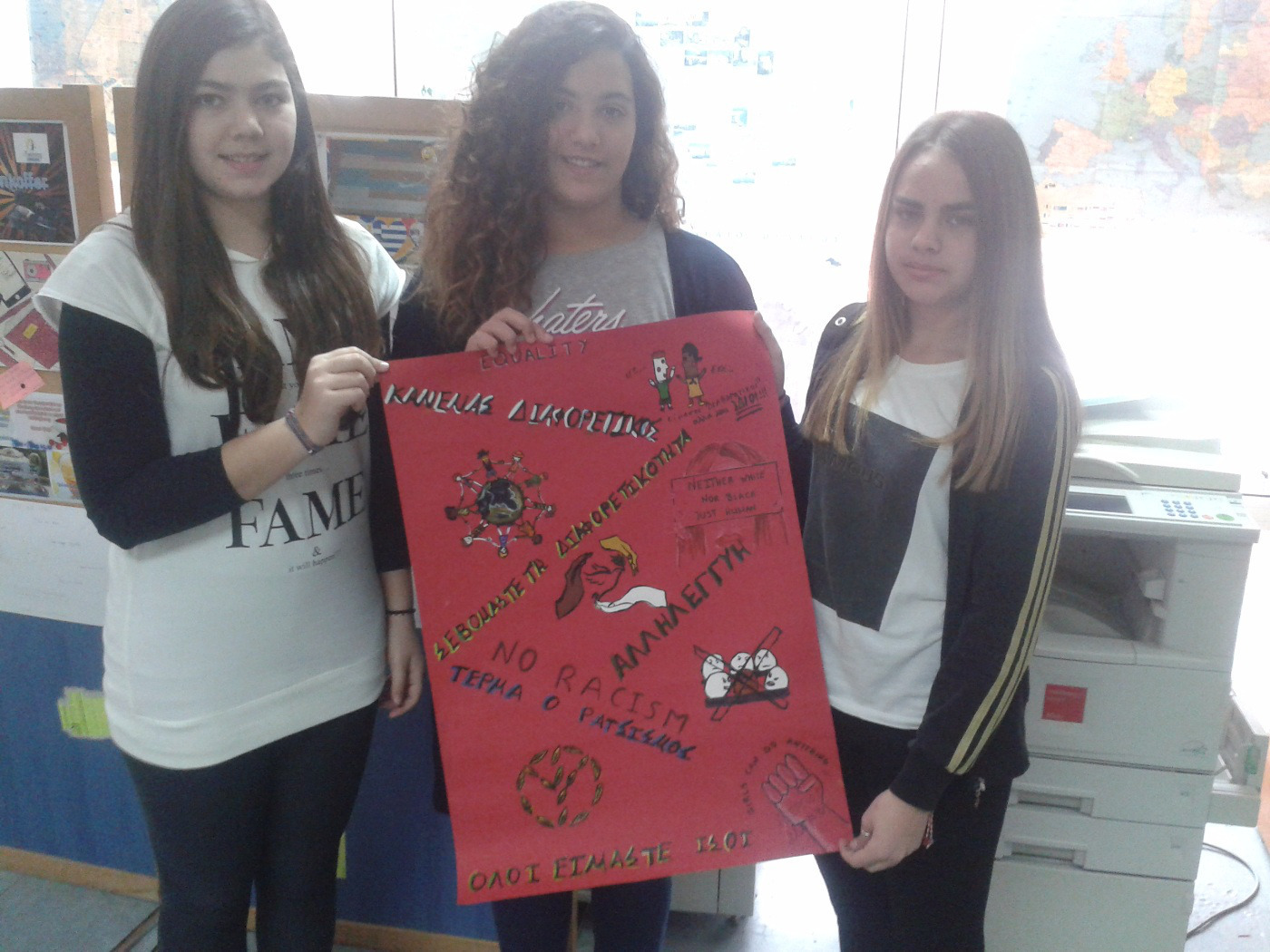 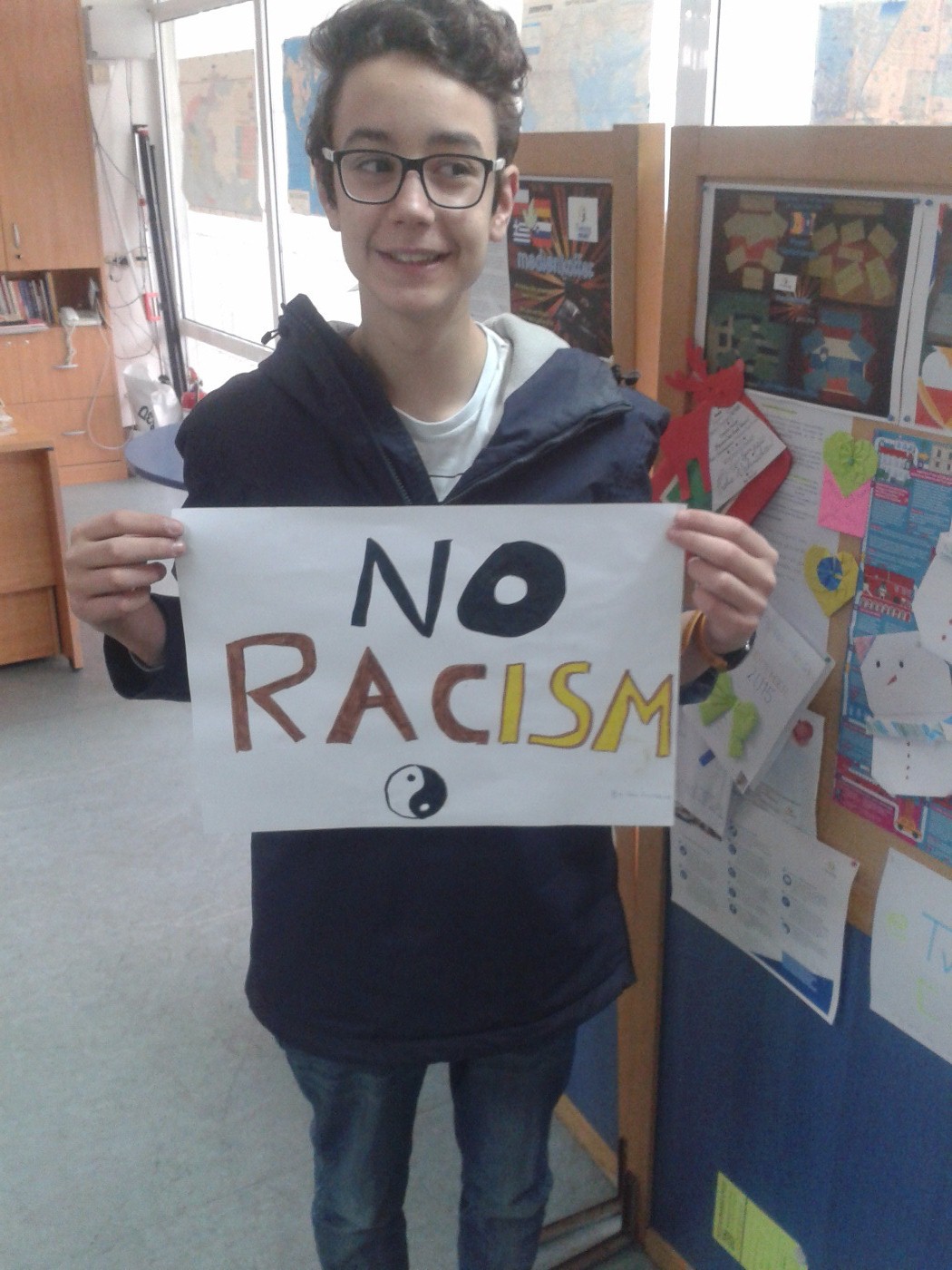 Café  Maths
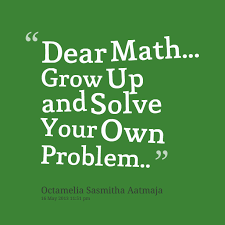 "Numbers have life; they're not just symbols on paper. “-                                        Shakuntala Devi
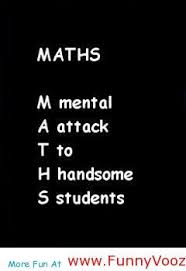 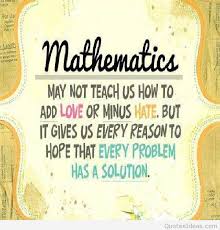 Café Art
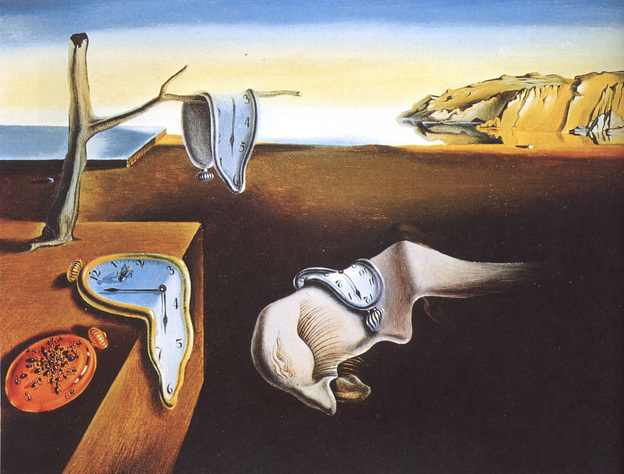 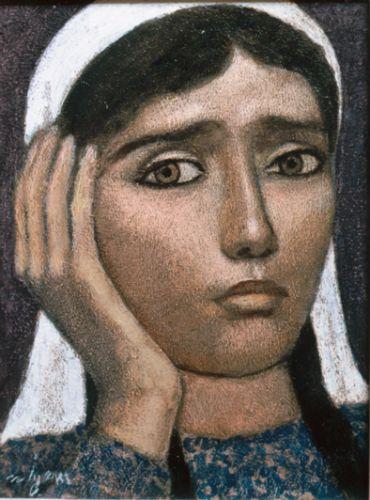 "The purpose of art is washing the dust of daily life off our souls.”- Pablo Picasso
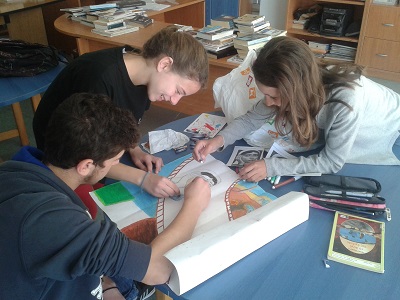 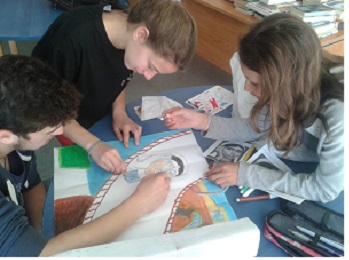 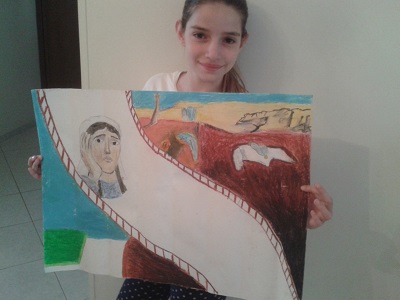 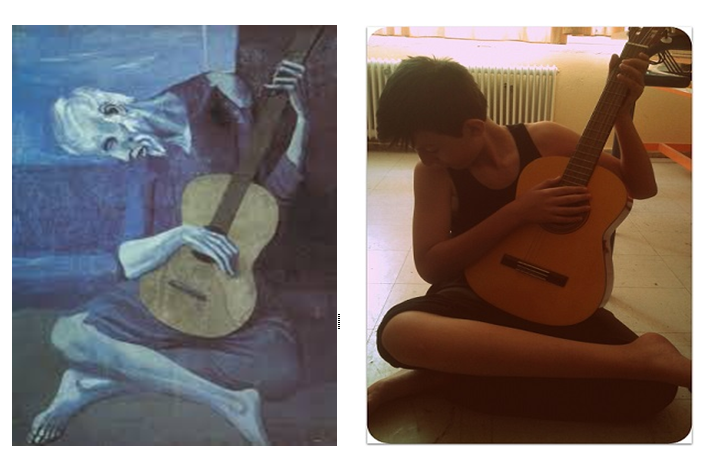 THE OLD GUITARIST –   Pablo Picasso
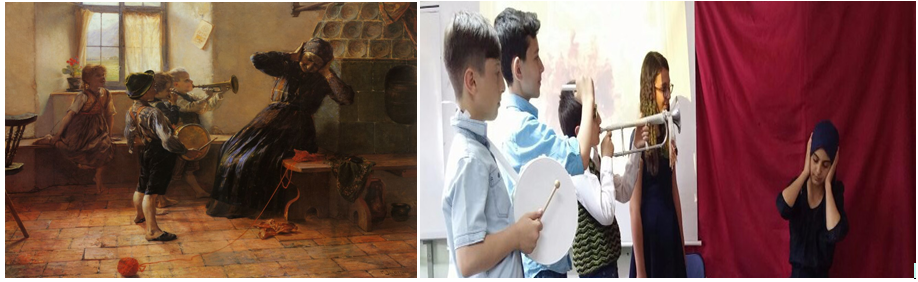 CHILDREN'S CONCERT - Γιωργοσ  ιακωβιδησ
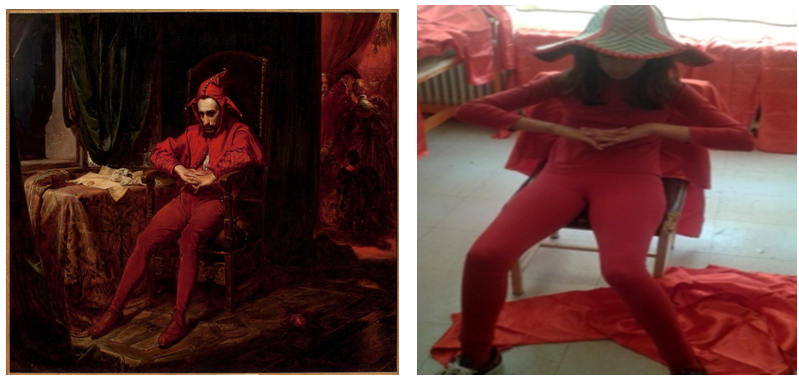 STANCZYK -  JAN MATEJKO
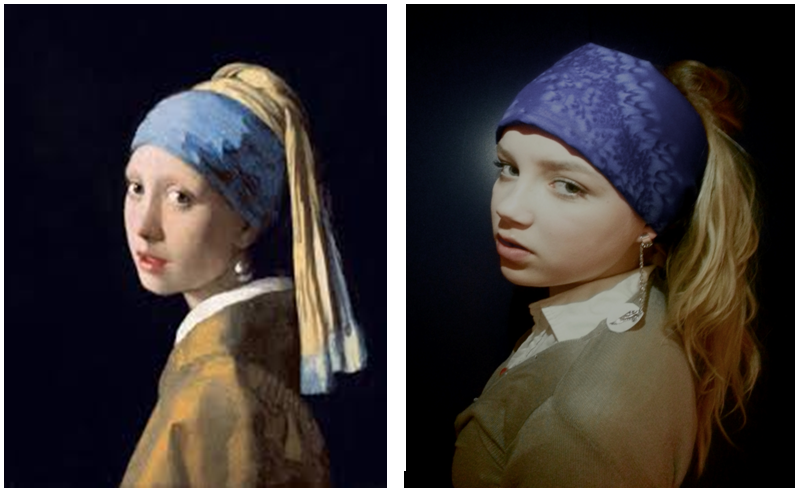 THE GIRL WITH A PEARL EARING - JOHANNES VERMEER
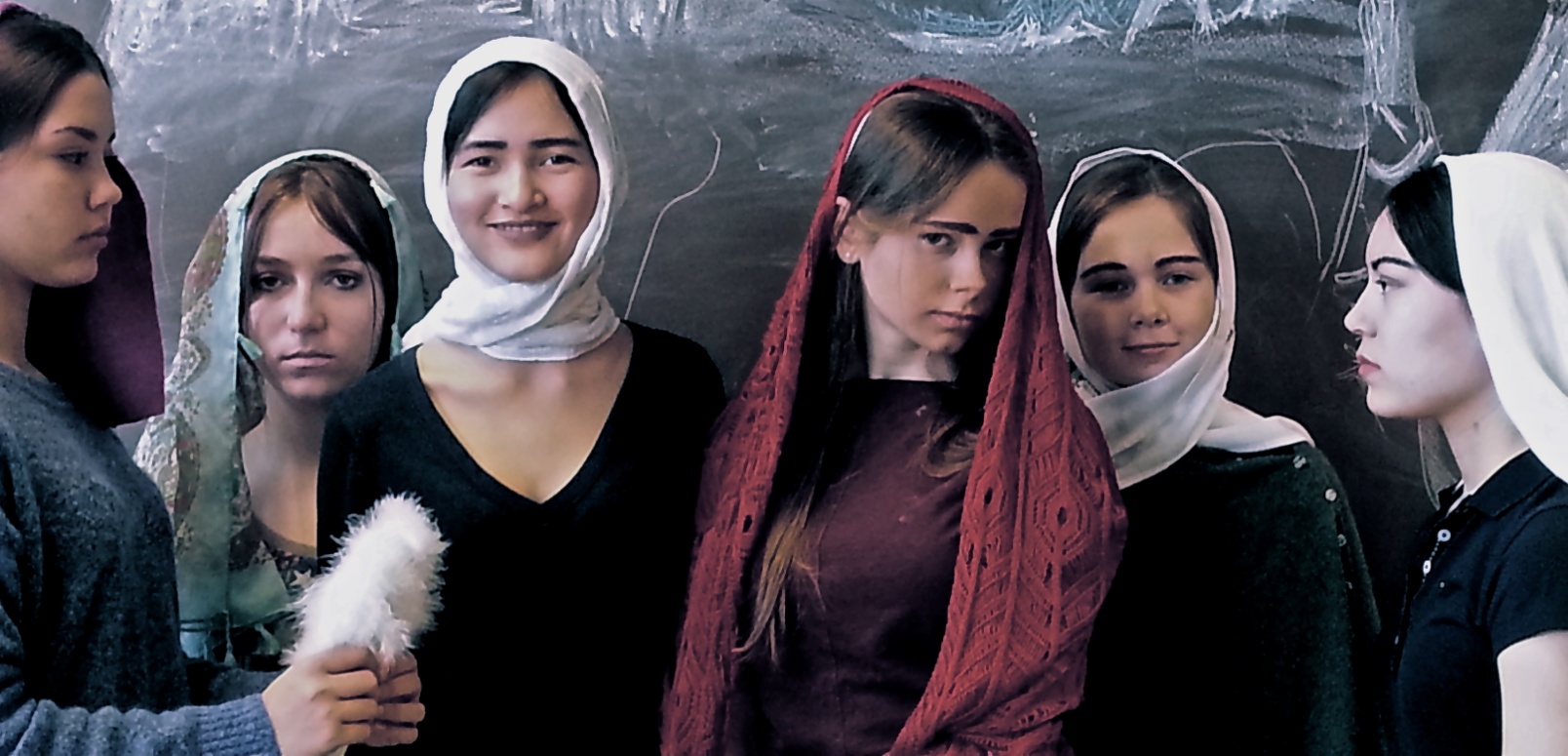 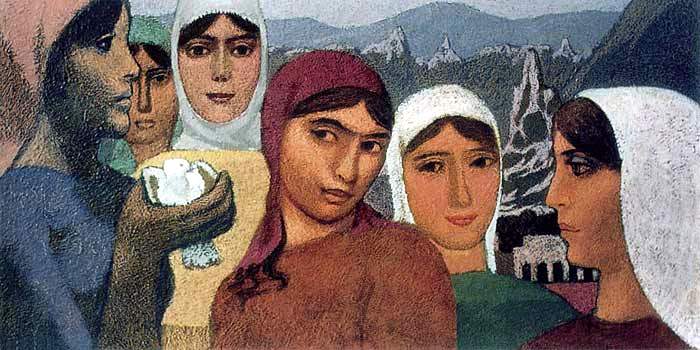 GÖREME,PIGEON AND WOMEN -  NURI İYEM
Greek e-Twinning team!
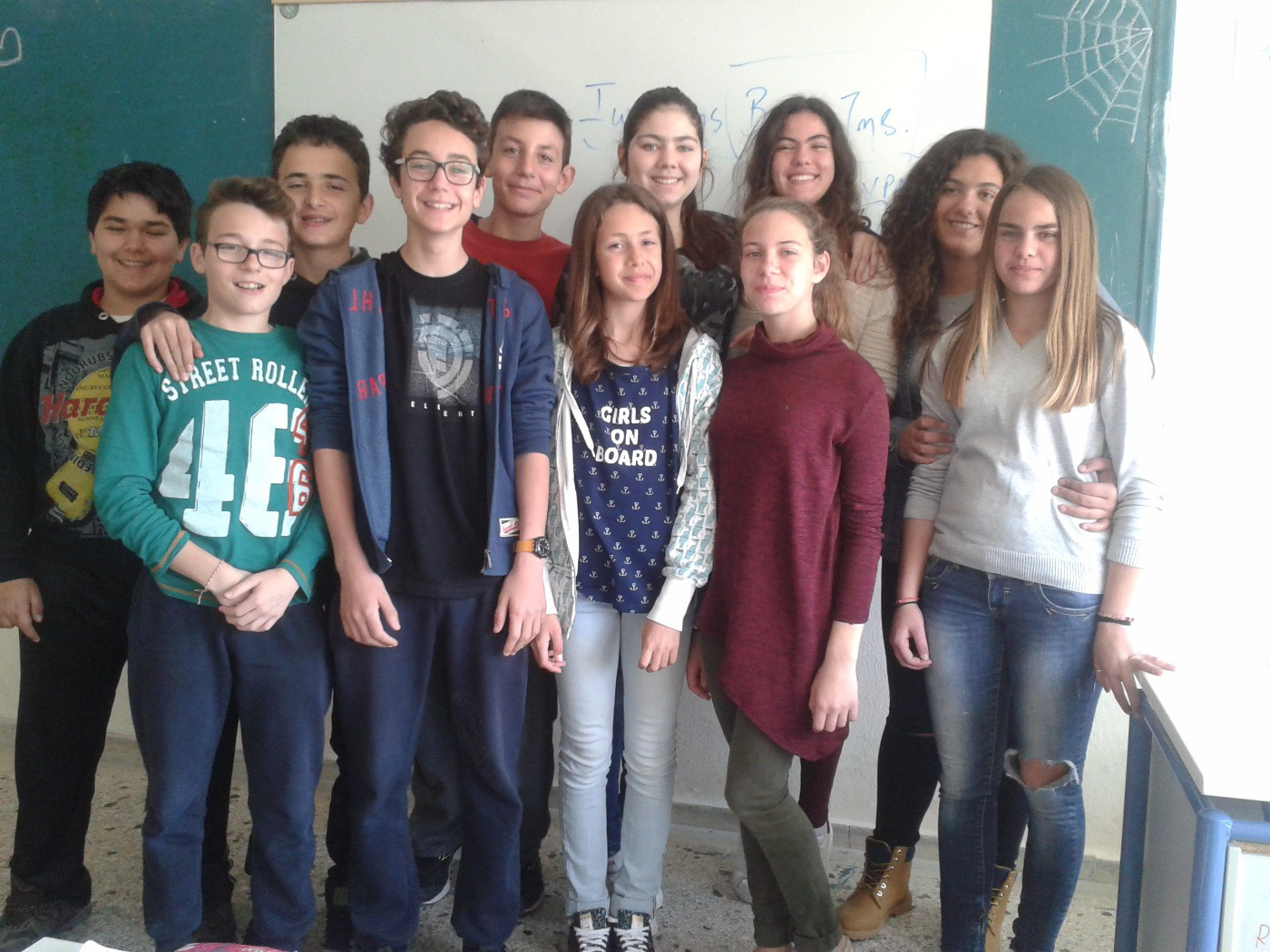 http://lsvcetwinning.weebly.com/
Η υπεύθυνη καθηγήτρια του προγράμματος: κ. Ελένη Μόσιαλου
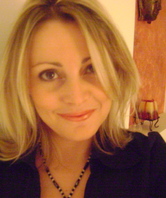 Thank you very much…!